Progress with System Integration of the CBM Silicon Tracking Detector
Johann M. Heuser, GSI Helmholtz Center for Heavy Ion Research, Darmstadt, Germany
for the CBM Collaboration 




DPG Frühjahrstagung, Münster, Germany,  27 March 2017
STS - Task & integration challenges
pile-up free track point determination in high-rate collision environment: 
105  107/s (A+A), up to 109/s (p+A), track multiplicities up to 700/collision
momentum  resolution  p/p  1-2%  
physics aperture :     2.5     25 
8 tracking stations:   0.3 m  z  1.0 m
material :  0.3 % – 1% X0 per station 
896 detector modules , 106 ladders
double-sided silicon microstrip sensors
hit spatial resolution  25 µm 
operation at T = -5 C  (radiation field) 
1.8 million r/o channels, 14 000 r/o ASICs  
time-stamp resolution   5 ns
power dissipation:  40 kW
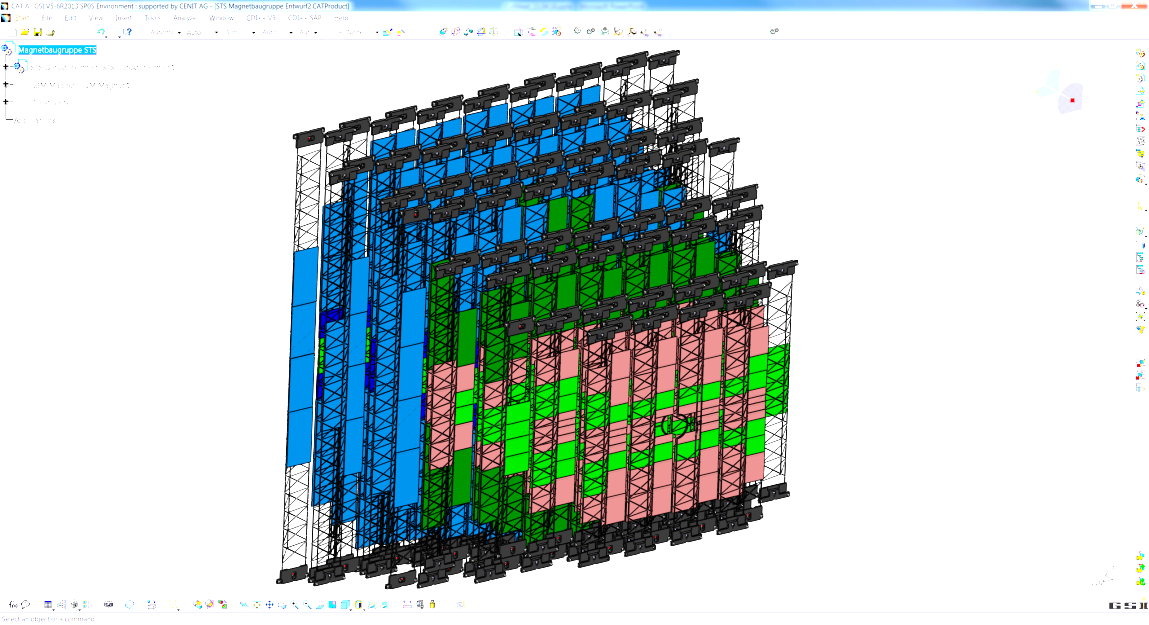 STS ladder arrangement
2
DPG Münster 2017
J. Heuser - Progress with System Integration of the CBM Silicon Tracking Detector
STS - Task & integration challenges
pile-up free track point determination in high-rate collision environment: 
105  107/s (A+A), up to 109/s (p+A), track multiplicities up to 700/collision
momentum  resolution  p/p  1-2%  
physics aperture :     2.5     25 
8 tracking stations:   0.3 m  z  1.0 m
material :  0.3 % – 1% X0 per station 
896 detector modules , 106 ladders
double-sided silicon microstrip sensors
hit spatial resolution  25 µm 
operation at T = -5 C  (radiation field) 
1.8 million r/o channels, 14 000 r/o ASICs  
time-stamp resolution   5 ns
power dissipation:  40 kW
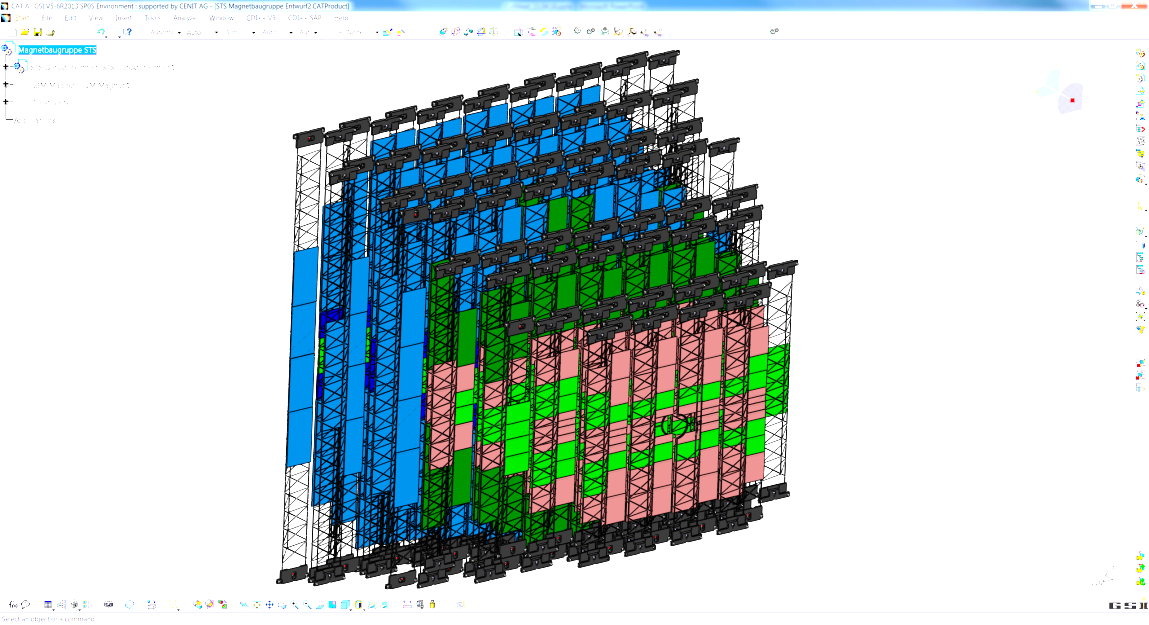 Challenges: 
precision assembly of modules, ladders, stations 
cooling of front-end electronics 
cold sensors – thermal enclosure
routing of cables/cooling tubes 
installation into dipole magnet
STS ladder arrangement
3
DPG Münster 2017
J. Heuser - Progress with System Integration of the CBM Silicon Tracking Detector
Integration – from modules to stations
front-end board in cooling block
896 modules
ultra-thin r/o cables
sensor
C-frame
read-out + power boards
8-10 modules
8 tracking stations
18 mechanical half-units
106 ladders
4
DPG Münster 2017
J. Heuser - Progress with System Integration of the CBM Silicon Tracking Detector
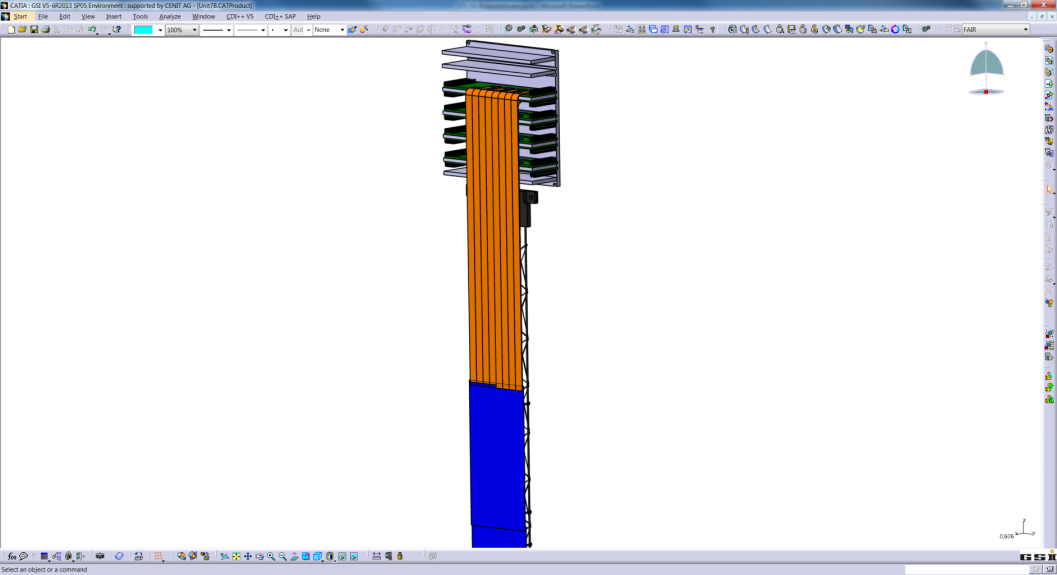 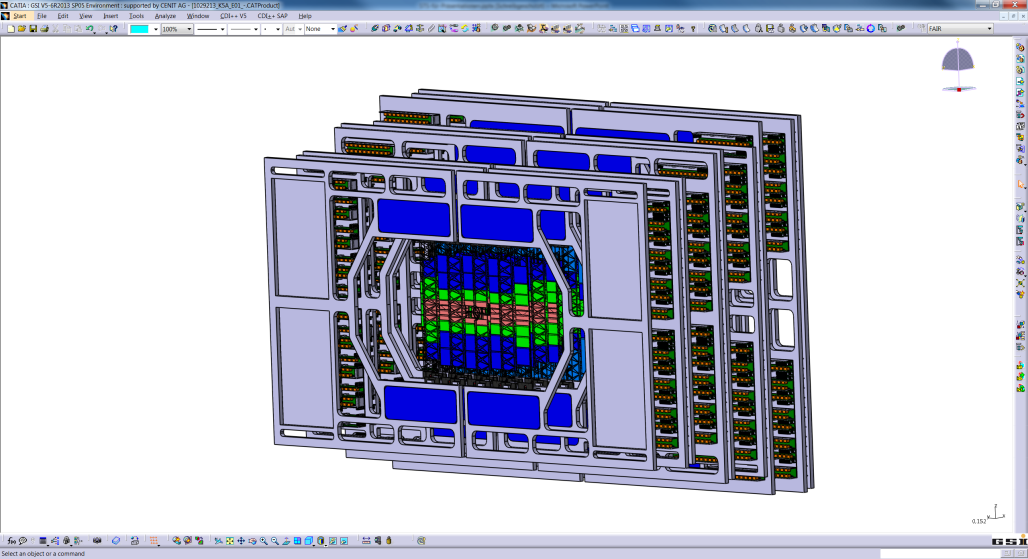 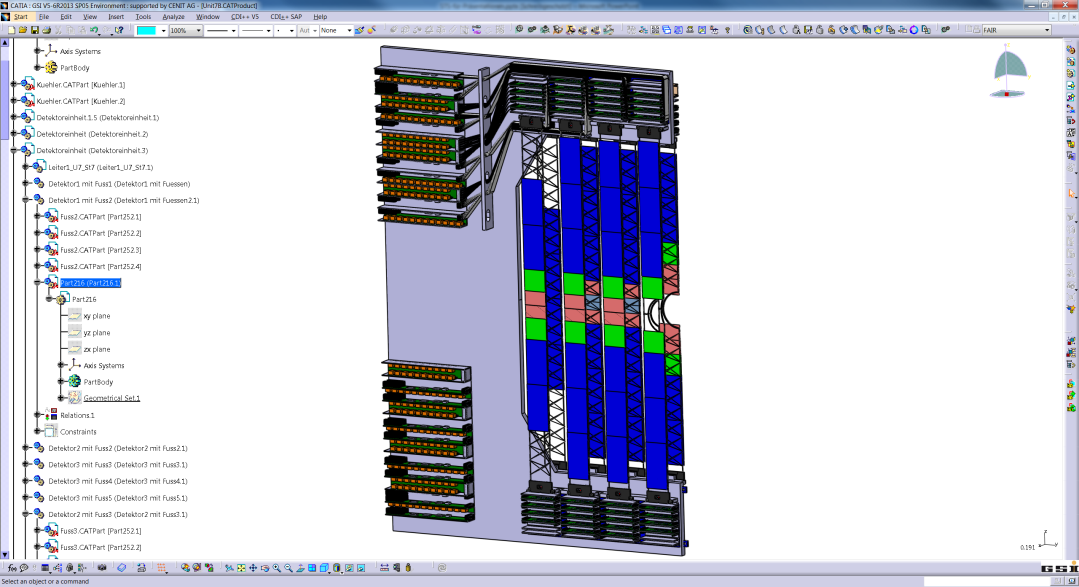 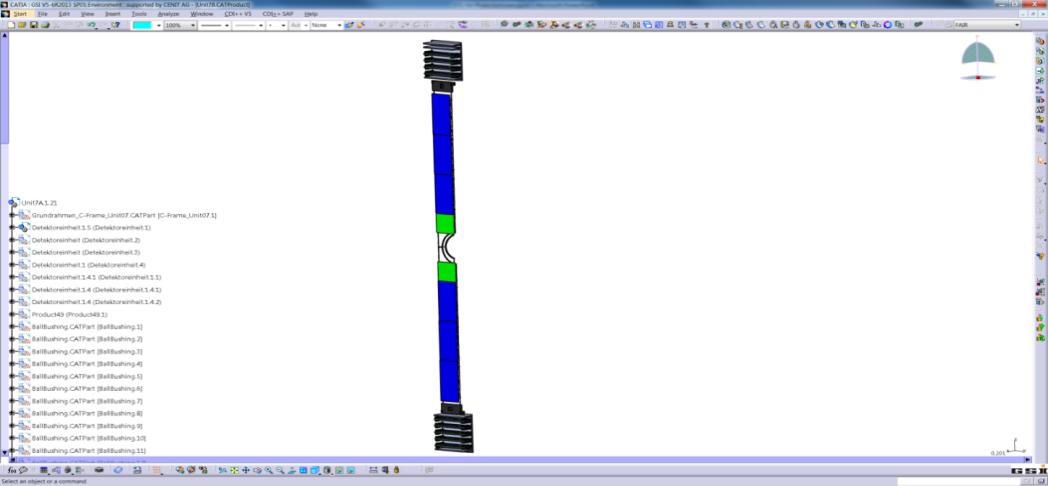 Progress with module assembly
GSI-Detector Lab
Work flow, per side: 
TAB bonding of microcables to ASICs
TAB bonding of microcables to silicon sensor
die- and wire-bonding of ASICs to FEB 
gluing of shielding layers and spacers
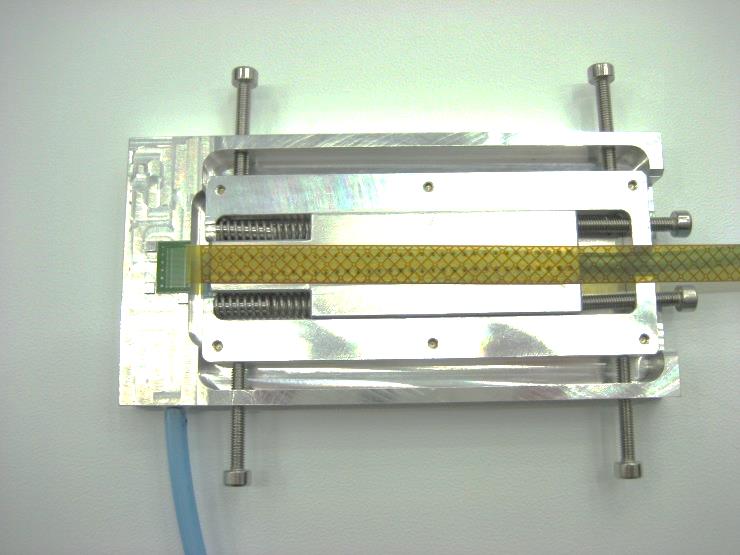 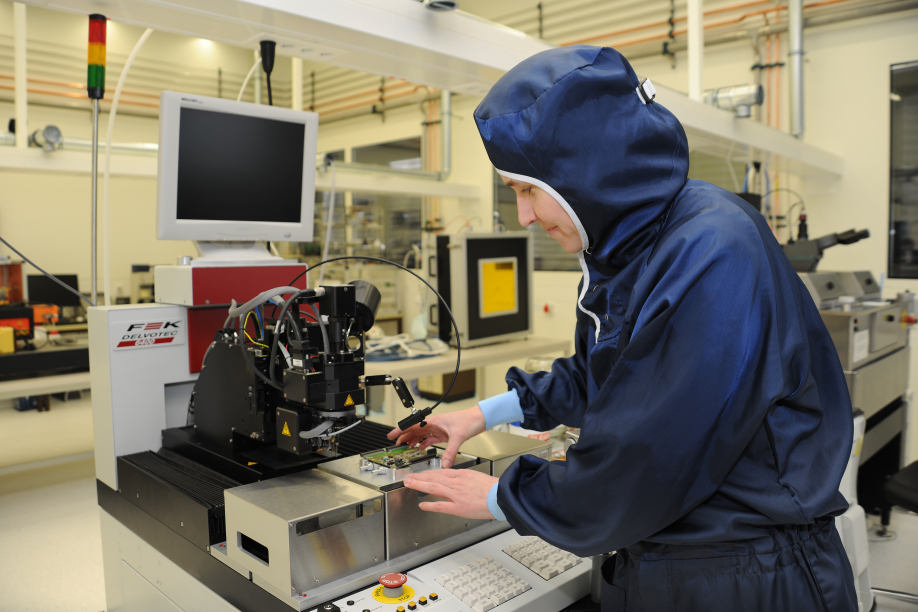 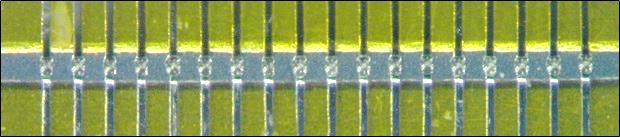 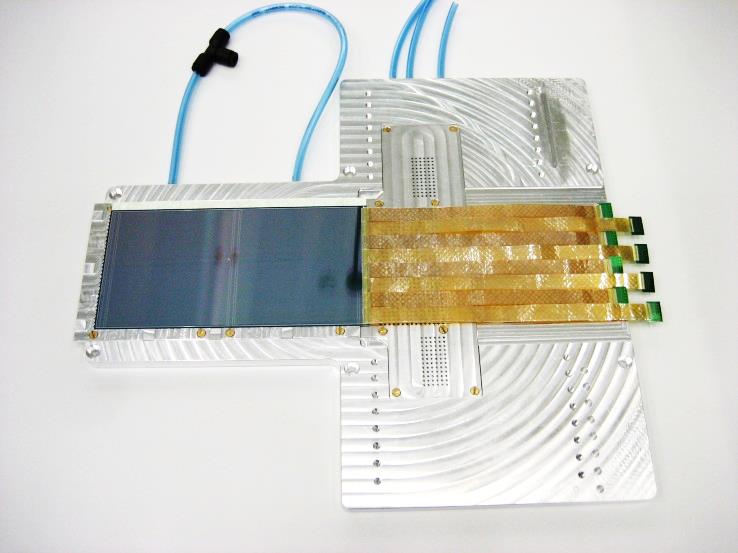 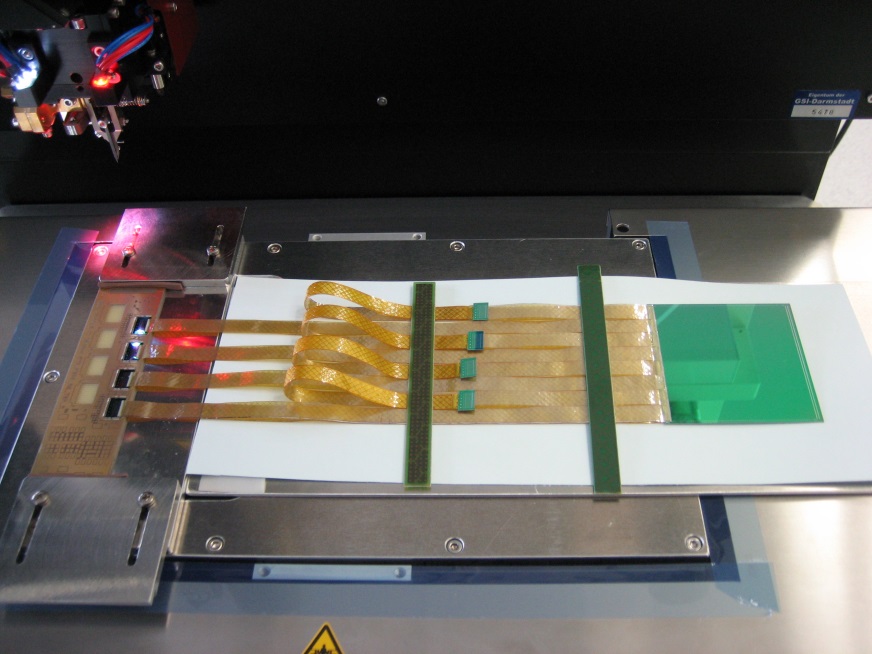 5
DPG Münster 2017
J. Heuser - Progress with System Integration of the CBM Silicon Tracking Detector
Progress with module assembly
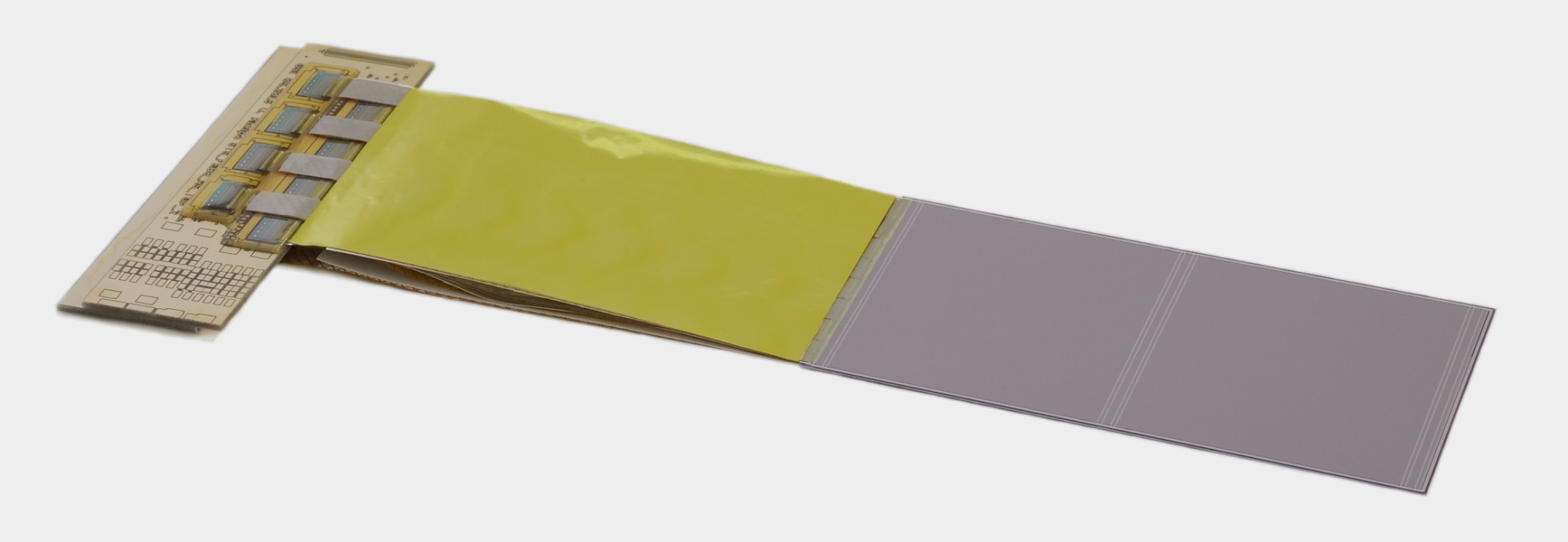 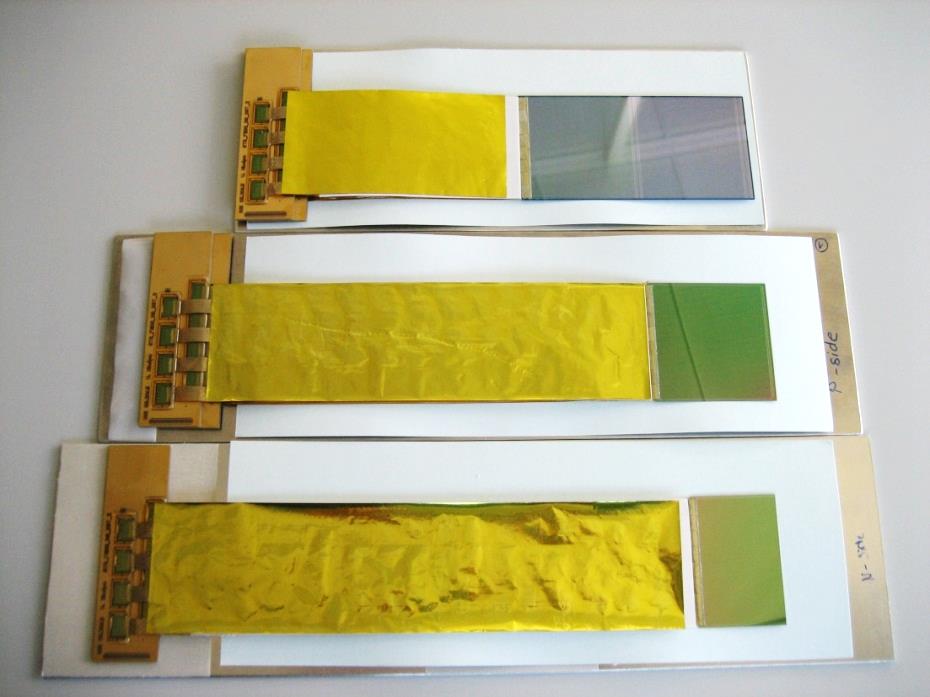 dummy modules produced during set-up of assembly line
6
DPG Münster 2017
J. Heuser - Progress with System Integration of the CBM Silicon Tracking Detector
Detector ladders
sensor mounting with “L-legs”
Beampipe cut-out for central ladders
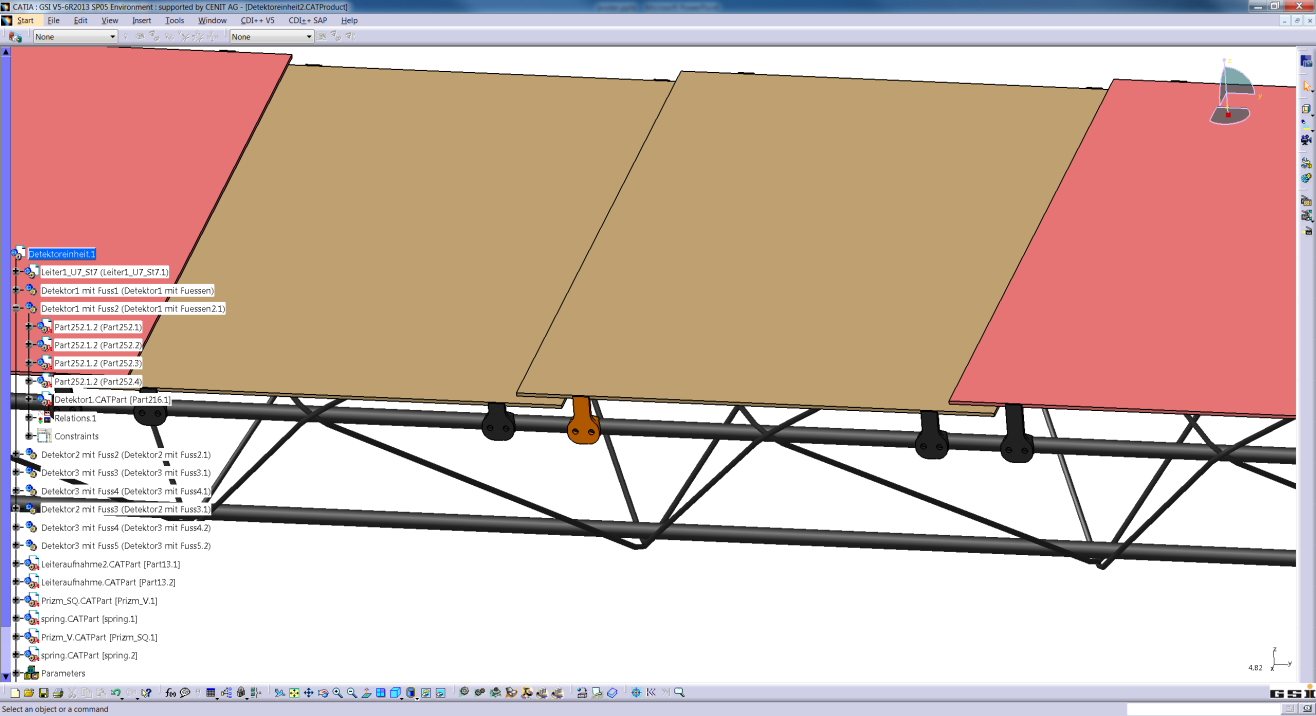 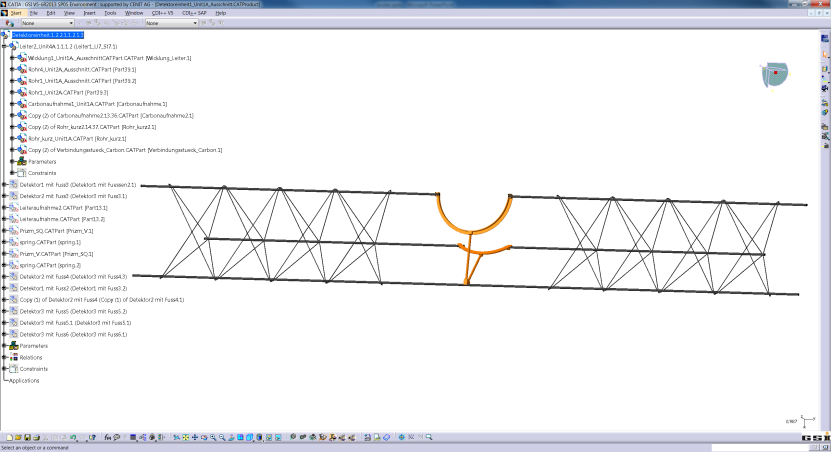 7
DPG Münster 2017
J. Heuser - Progress with System Integration of the CBM Silicon Tracking Detector
fixed bearing side
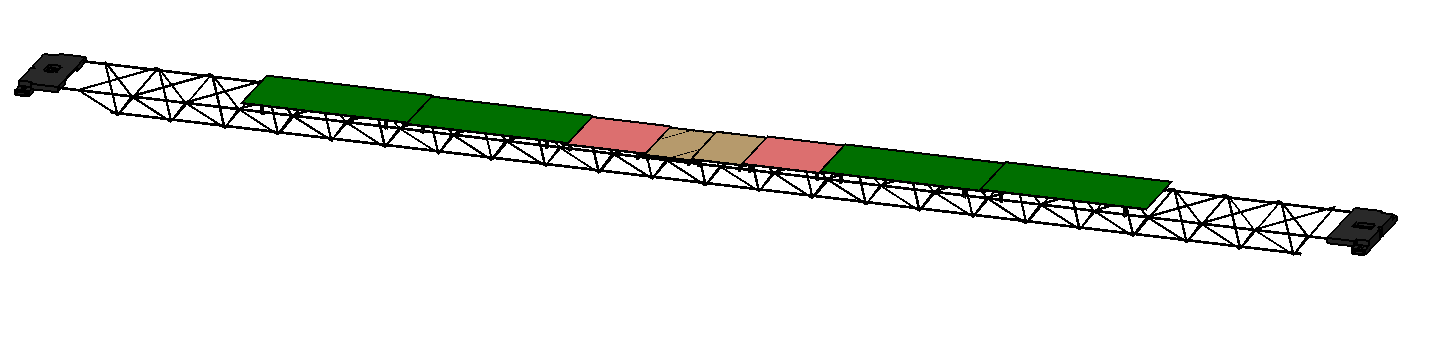 silicon sensors
floating bearing side
ladder holder
carbon ladder
Carbon fiber ladders
prototypes made in aerospace industry, Germany
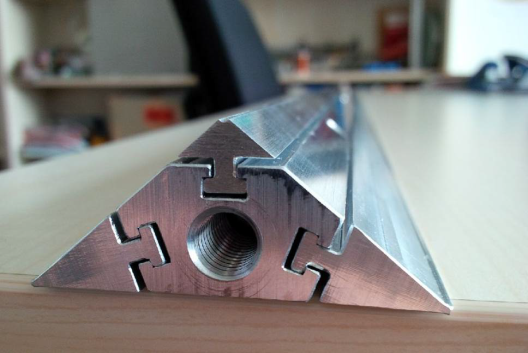 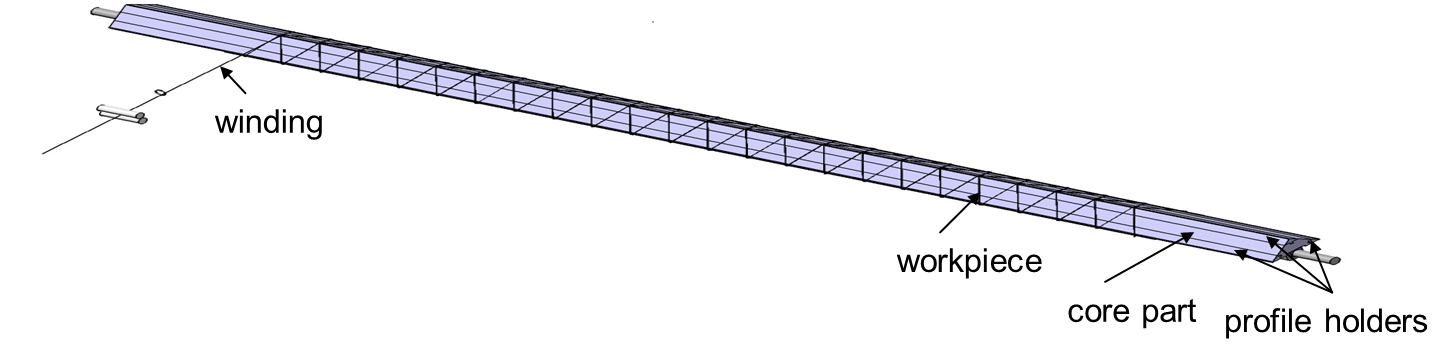 hub
hub from Al, 130 cm long
carbon fiber structure dimensions: 
base: 6.1 cm
height: 2.0 cm 
length: 120 cm 
tube supports: 1.5/0.5 mm 
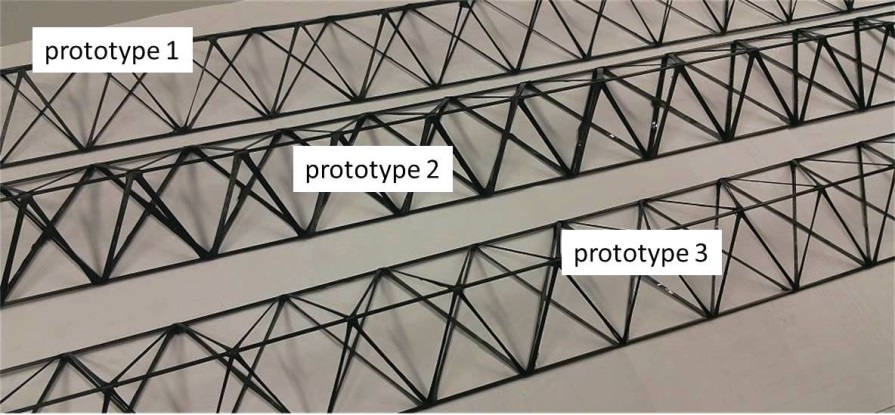 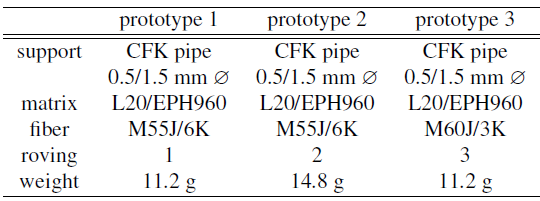 8
DPG Münster 2017
J. Heuser - Progress with System Integration of the CBM Silicon Tracking Detector
Progress with ladder assembly
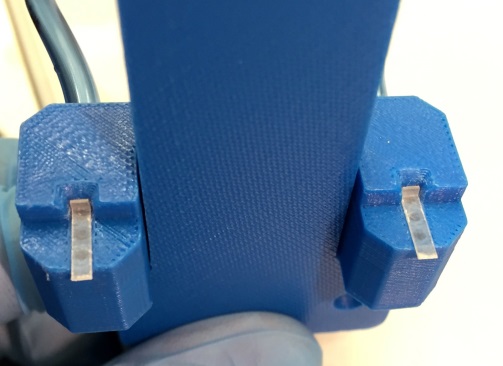 concept tool
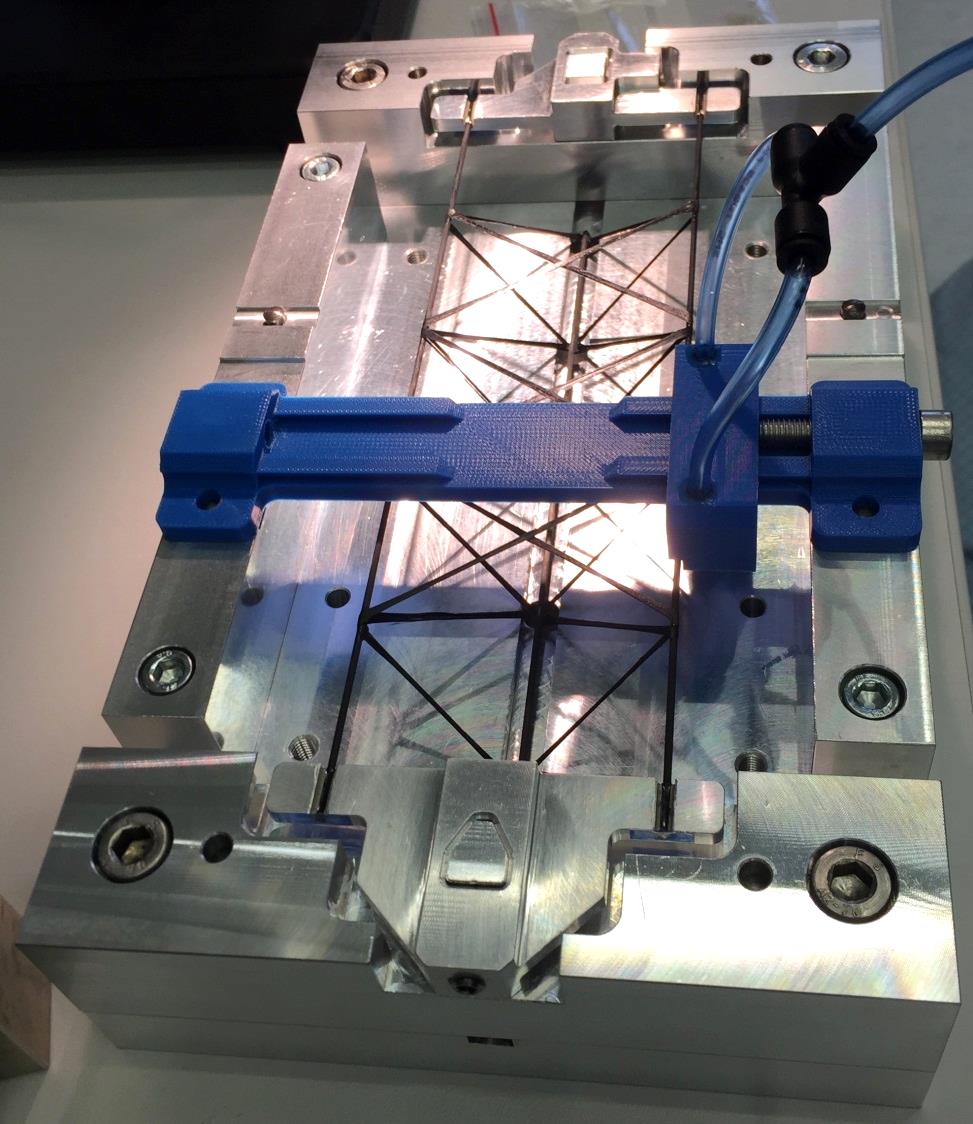 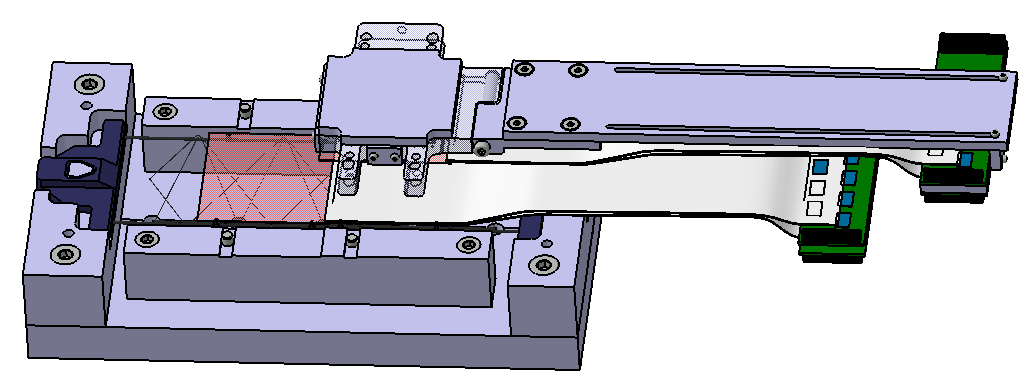 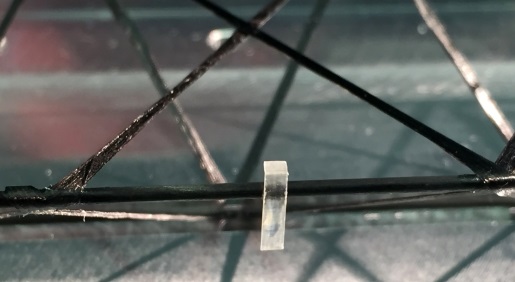 sensor 2
sensor 1
9
DPG Münster 2017
J. Heuser - Progress with System Integration of the CBM Silicon Tracking Detector
Progress with ladder assembly
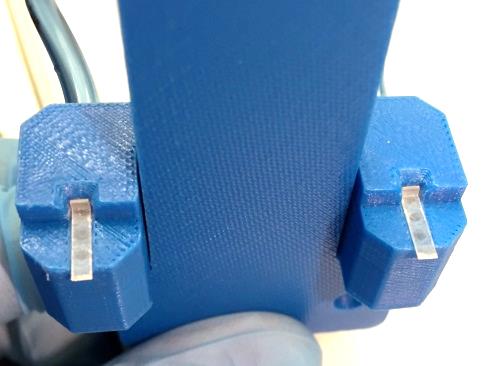 concept tool
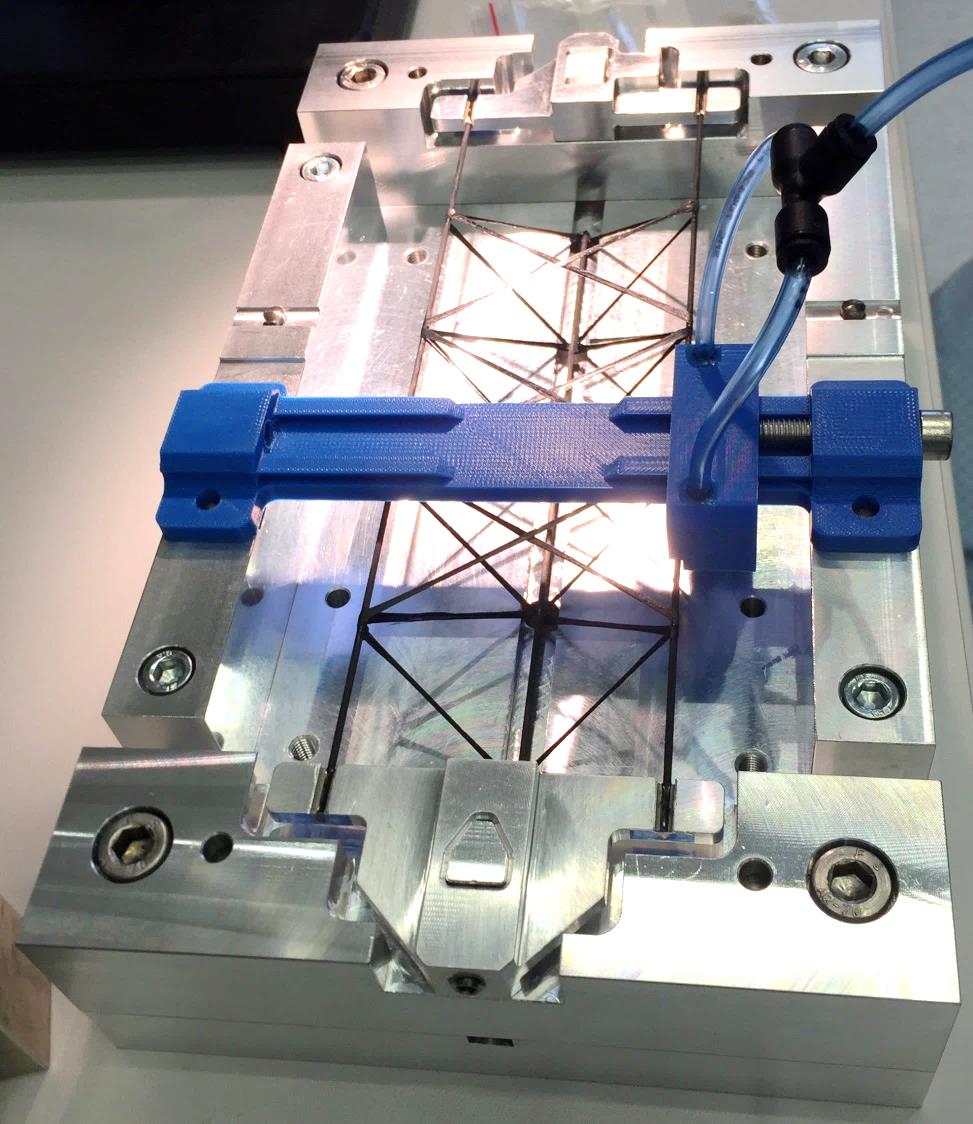 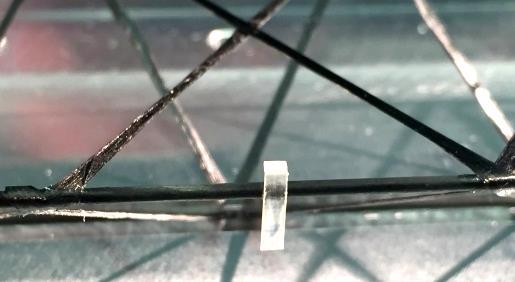 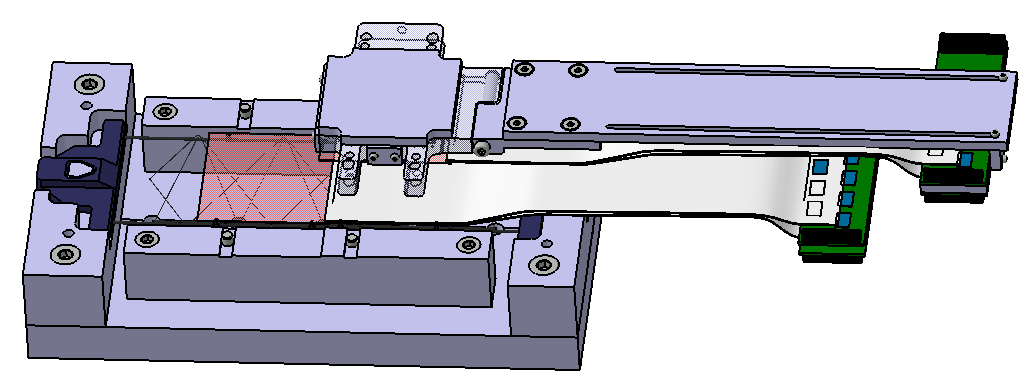 sensor 2
sensor 1
10
DPG Münster 2017
J. Heuser - Progress with System Integration of the CBM Silicon Tracking Detector
Progress with ladder assembly
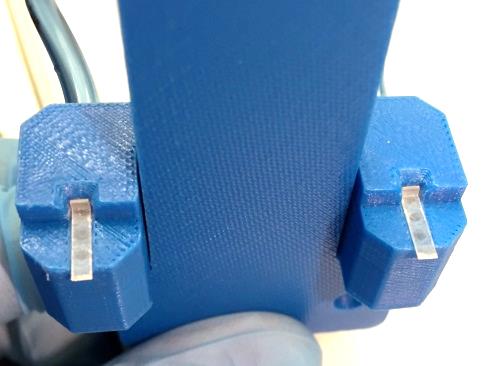 concept tool
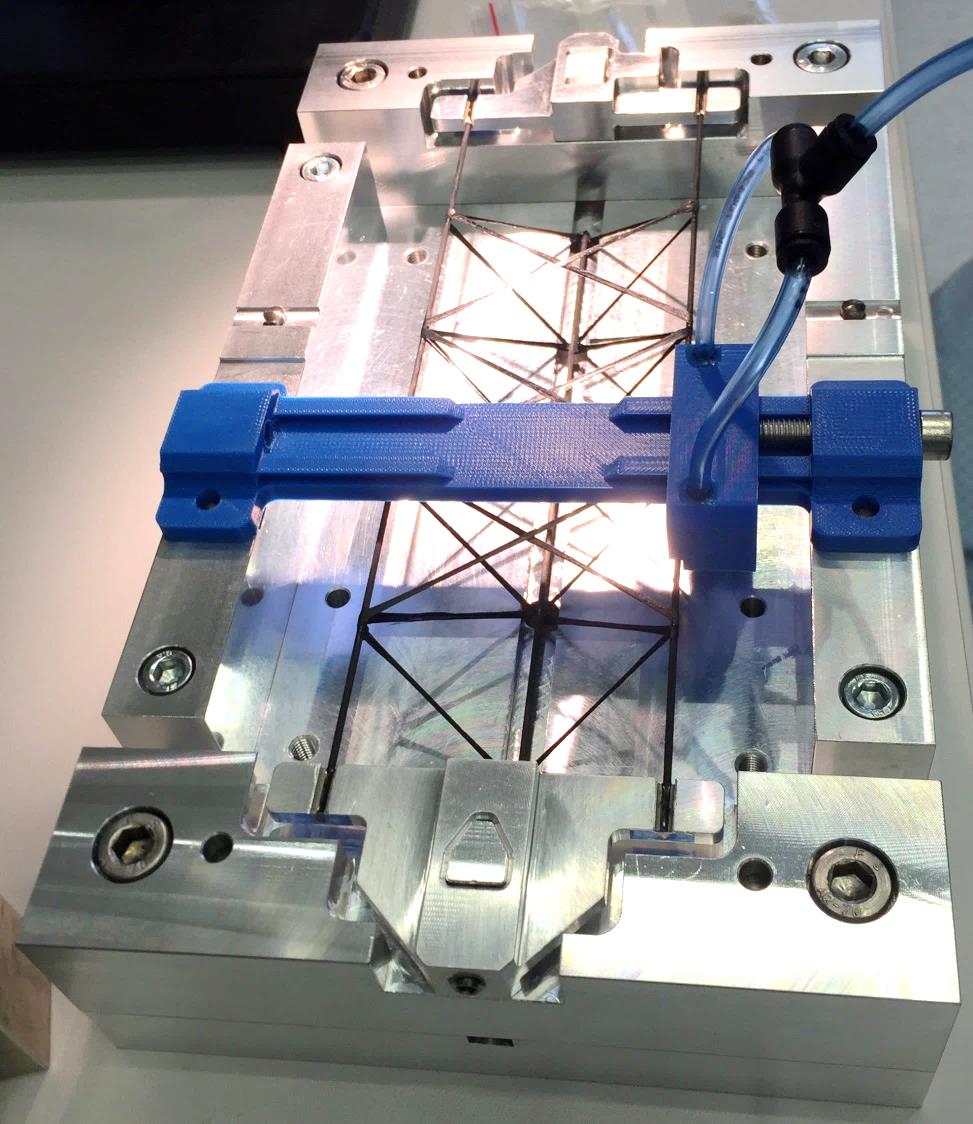 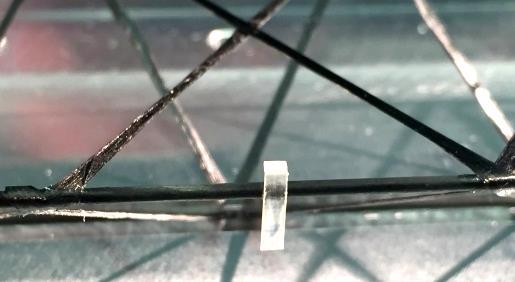 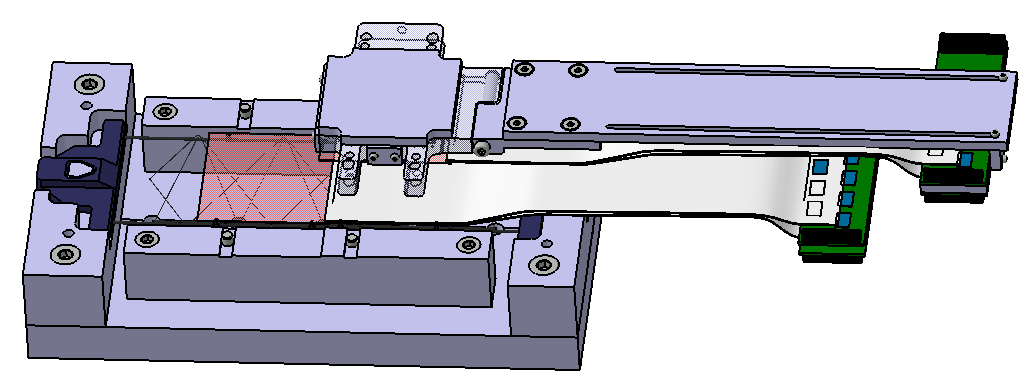 sensor 2
sensor 1
placement accuracy < 100 m
optical survey 
position refinement with tracks < 10 m
11
DPG Münster 2017
J. Heuser - Progress with System Integration of the CBM Silicon Tracking Detector
STS in Dipole Magnet
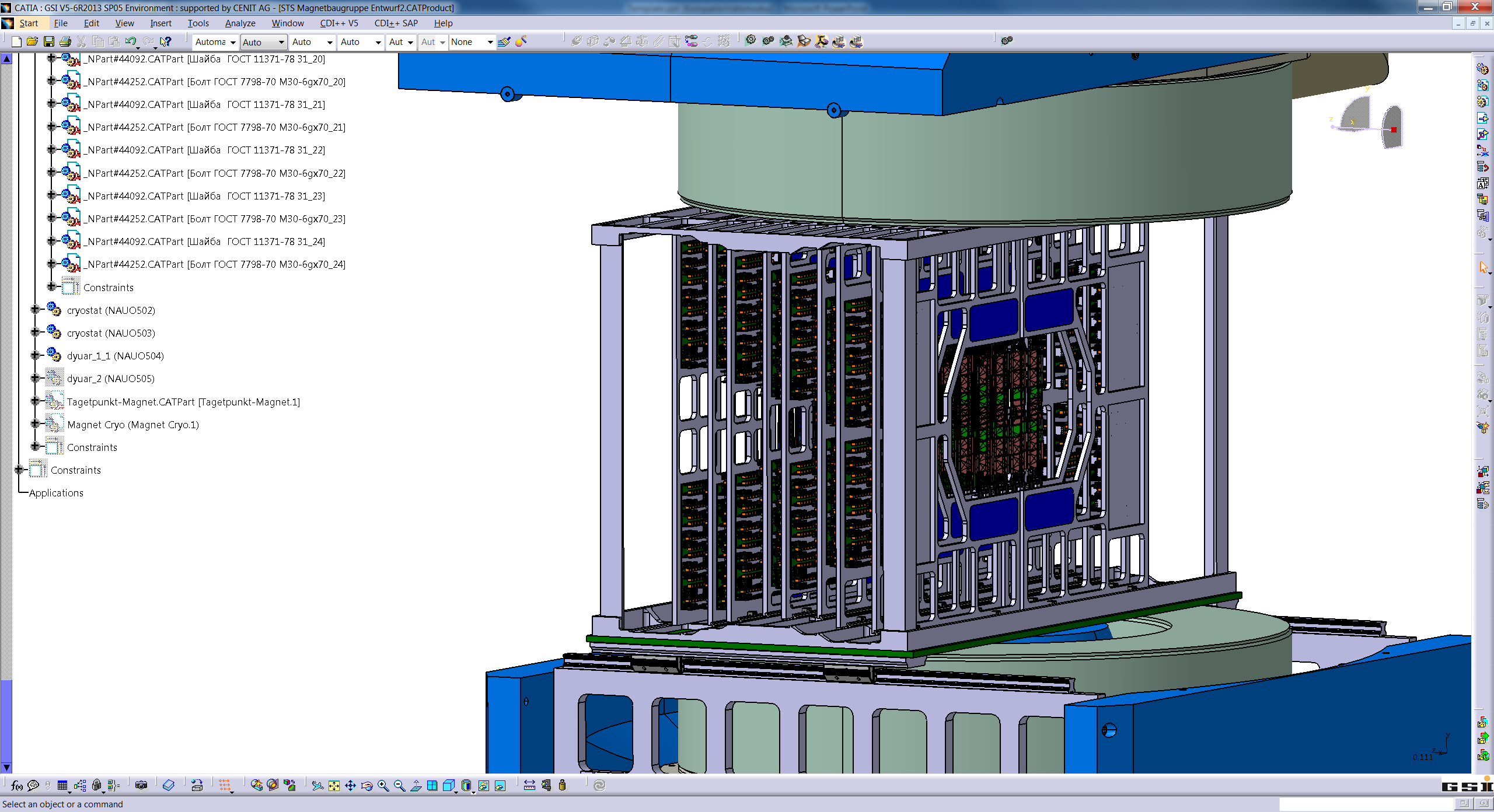 300 cm
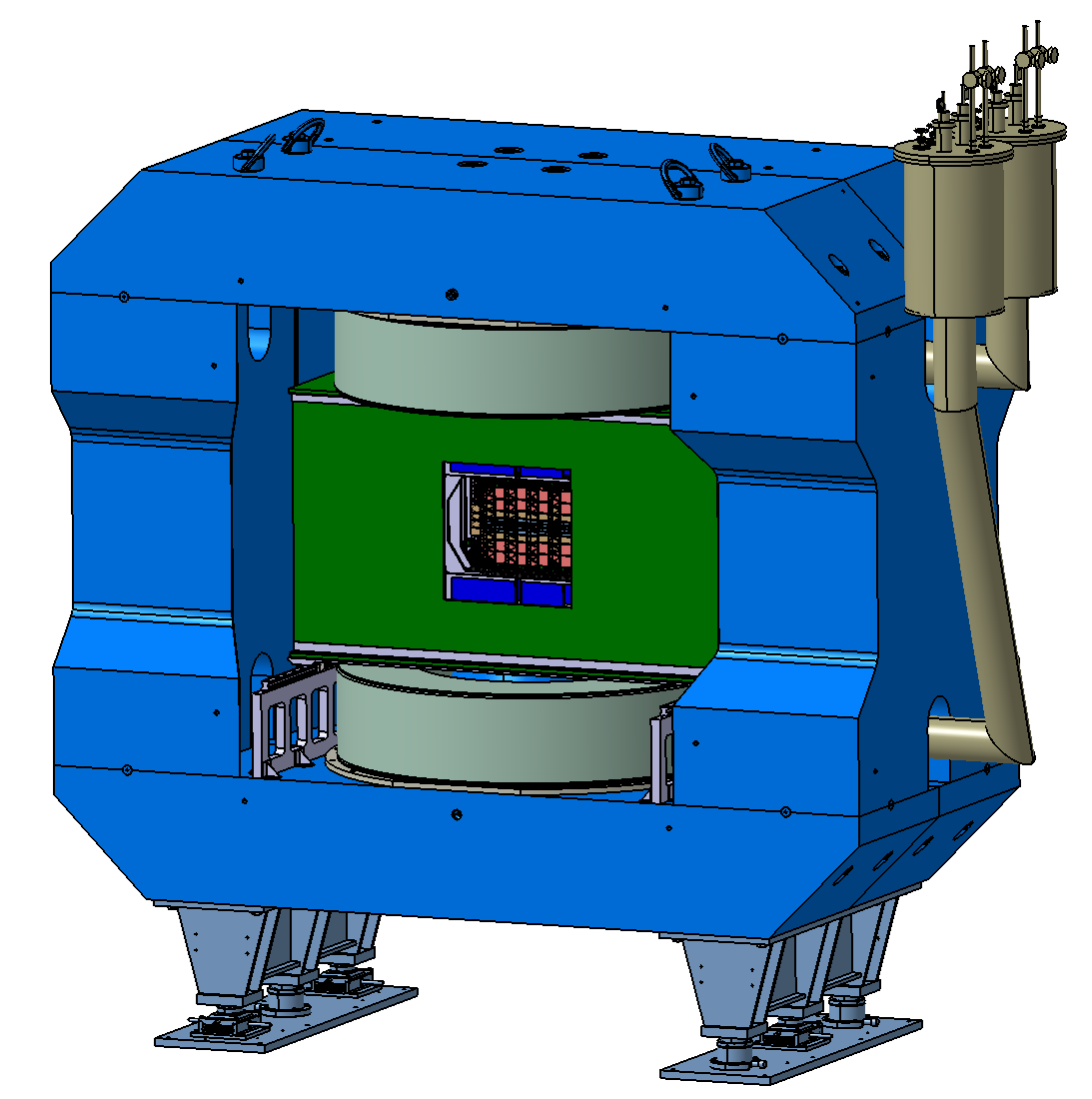 144 cm
bottom magnet coil
Thermal
insulation box
12
DPG Münster 2017
J. Heuser - Progress with System Integration of the CBM Silicon Tracking Detector
Runner block
Rail
Baseplate
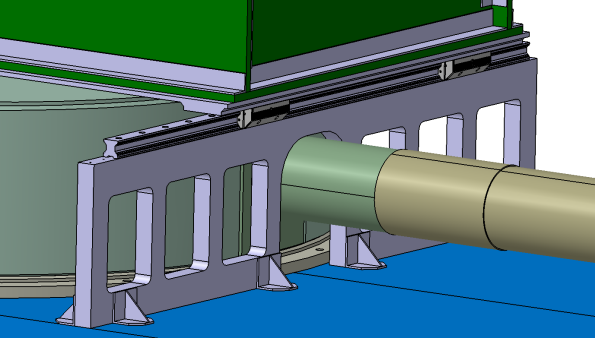 Rail support
Cryogenic pipe
top magnet coil
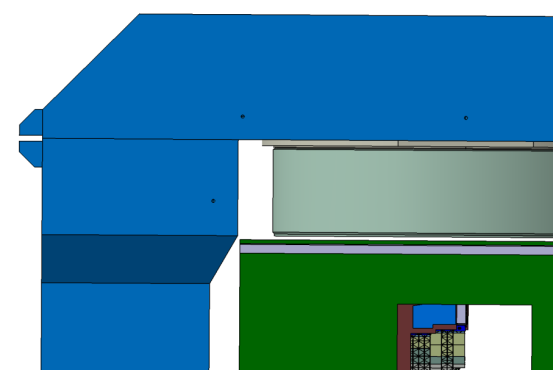 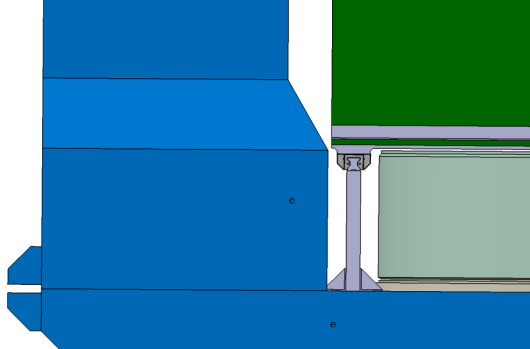 20mm
8mm
Progress with STS CAD model
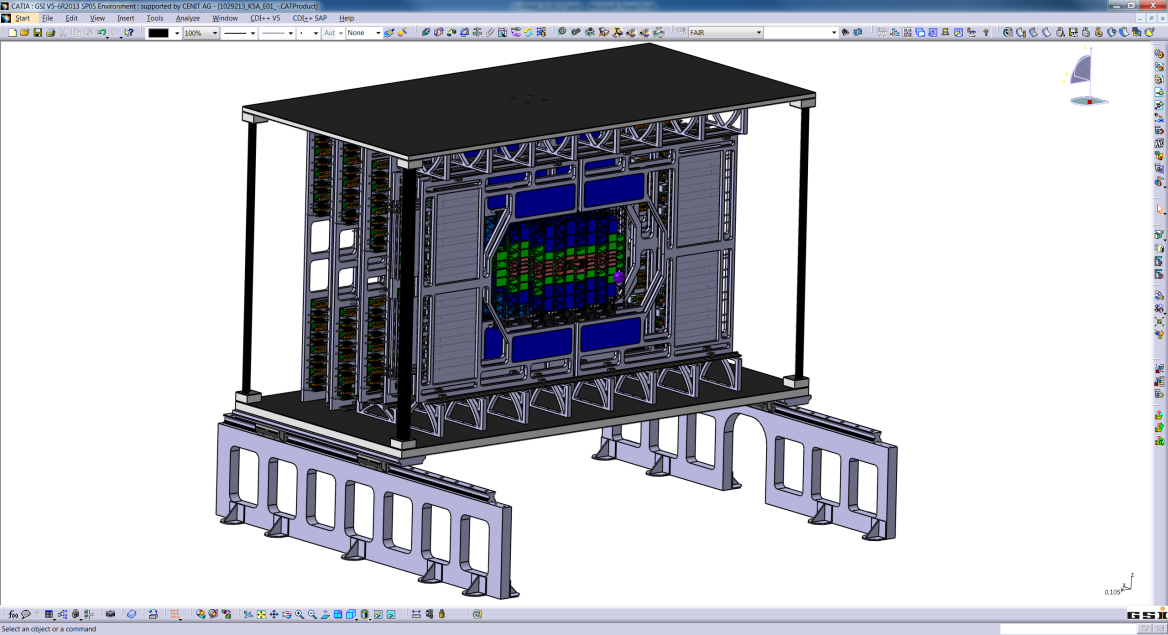 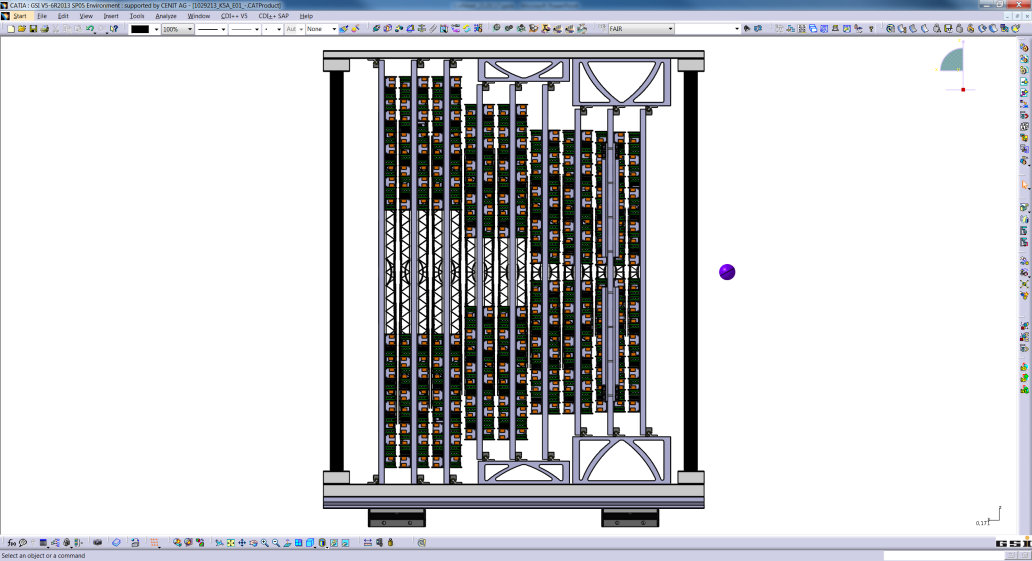 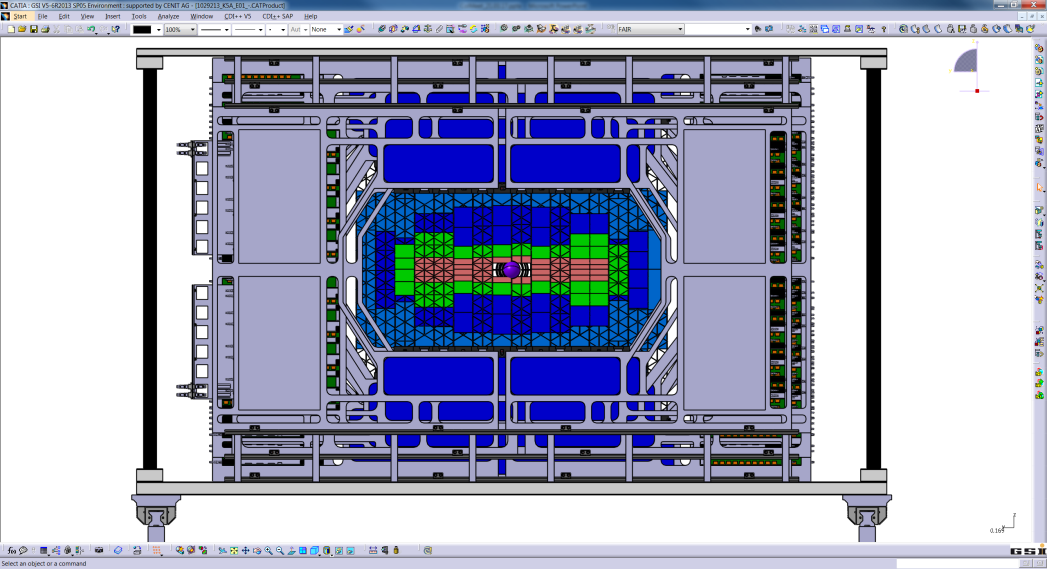 Cable Stacks
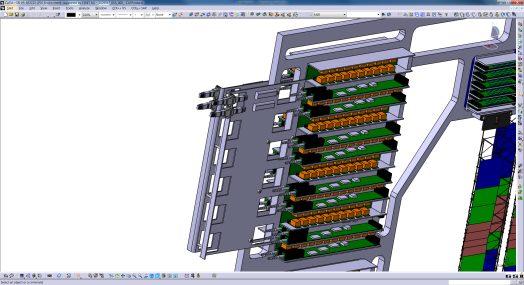 Design concept:
Cable routing
Unit disassembly
Integrated design
CF composite
Thickness: 40mm
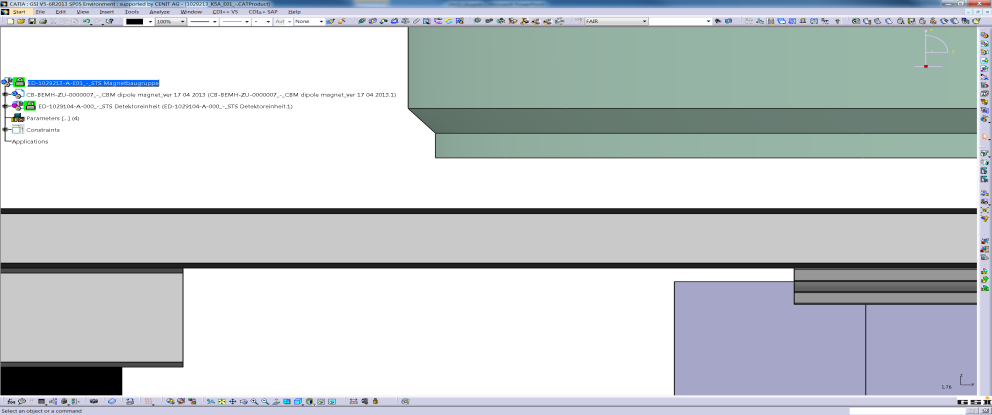 Peripheral cabling design
Filler material/structure
Sandwich concept:
Lightweight and stiff
Parameters depend on filler material
Versatile configuration
Further development requires:
Thermal testing
Requirement summary
Coordination with industrial manufacturers
Further CAD development:
Finalize cabling concept
Schematic cable routing
Integrated design
13
DPG Münster 2017
J. Heuser - Progress with System Integration of the CBM Silicon Tracking Detector
Construction of a mock-up STS
¼ Unit 07 – detailed CAD:
Status:
CAD finished
Assembly ongoing 
Final parts manufacturing
FEB dummies
ROB/POB dummies
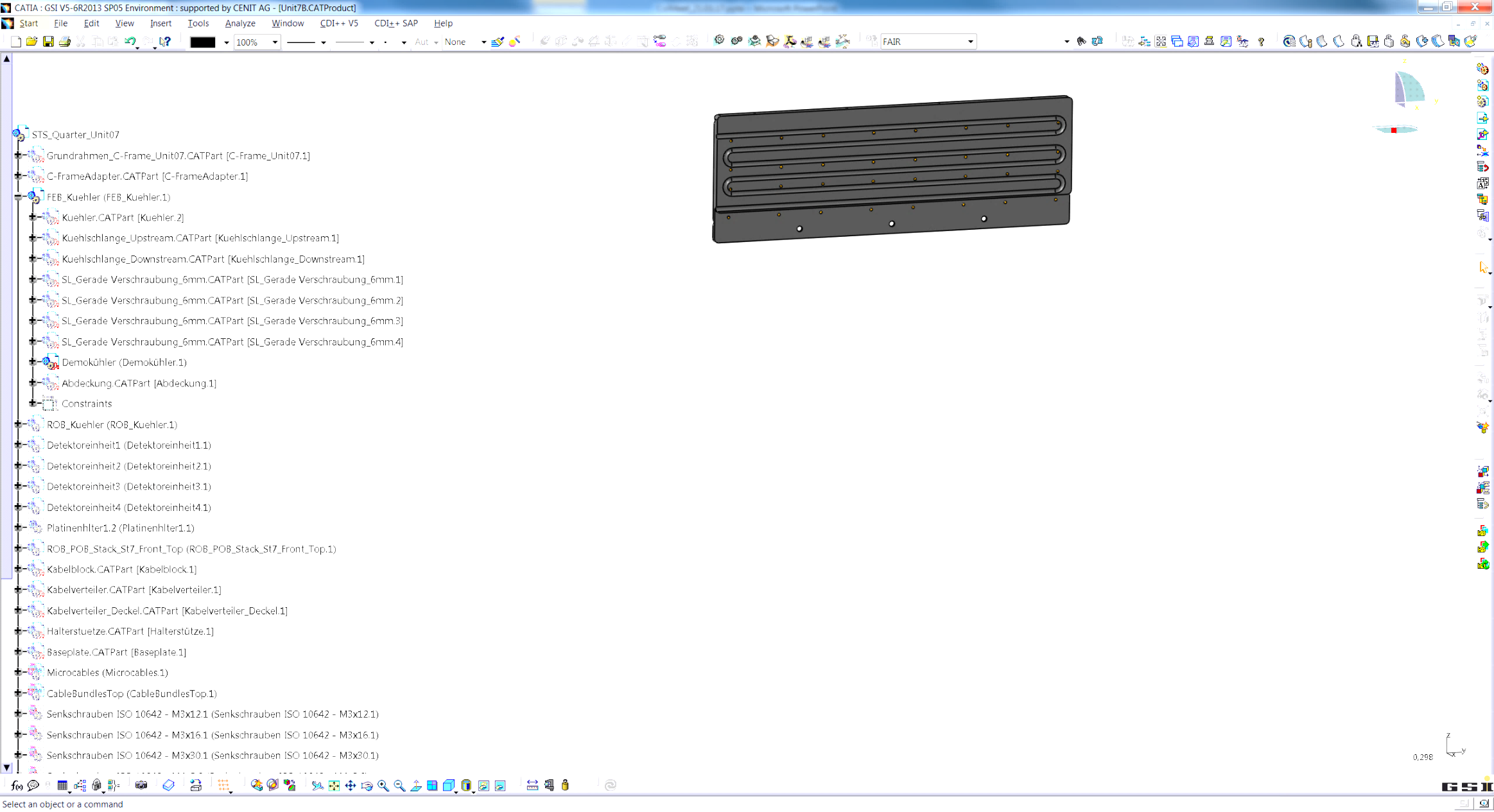 Demo coolers
Cooling pipes
C-Frame integration
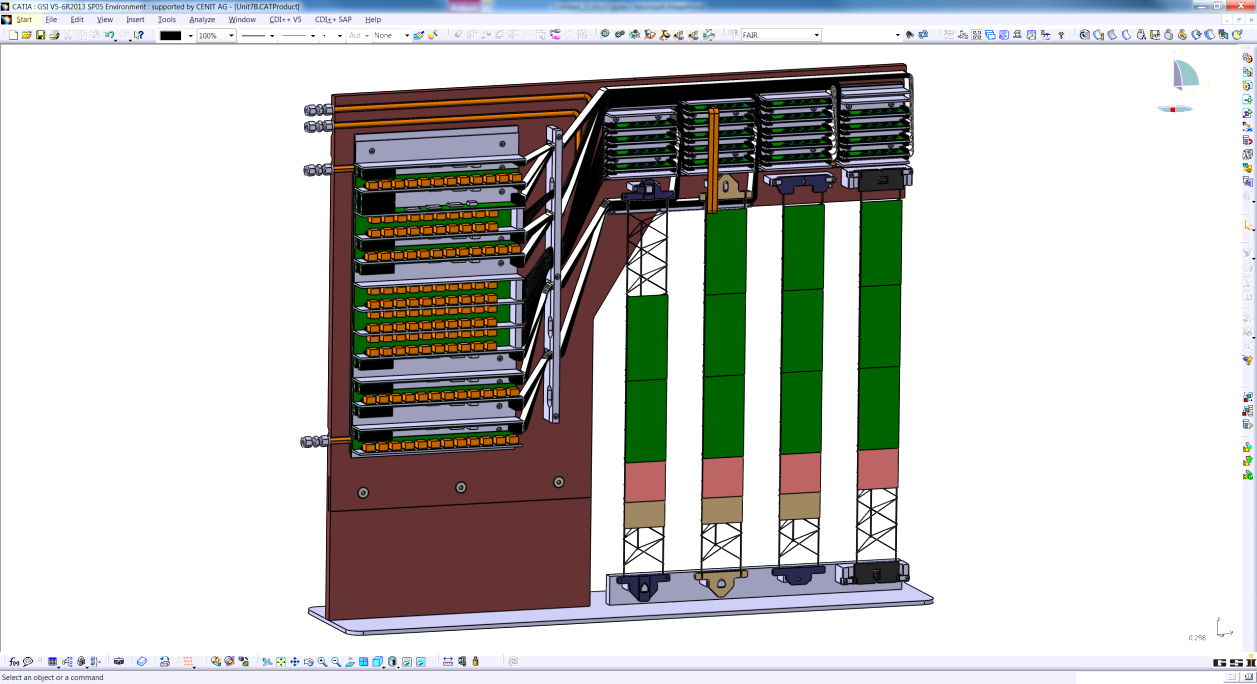 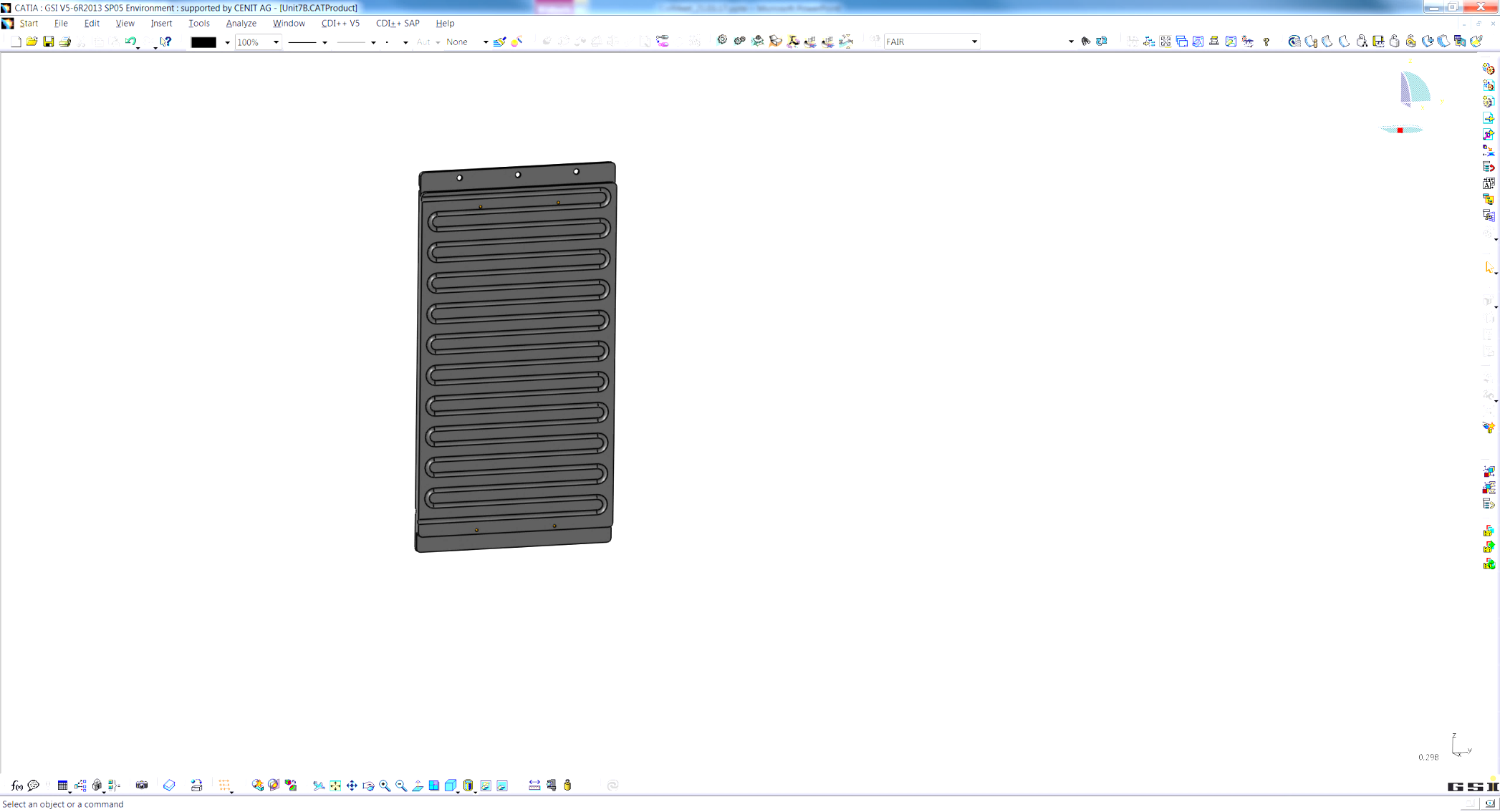 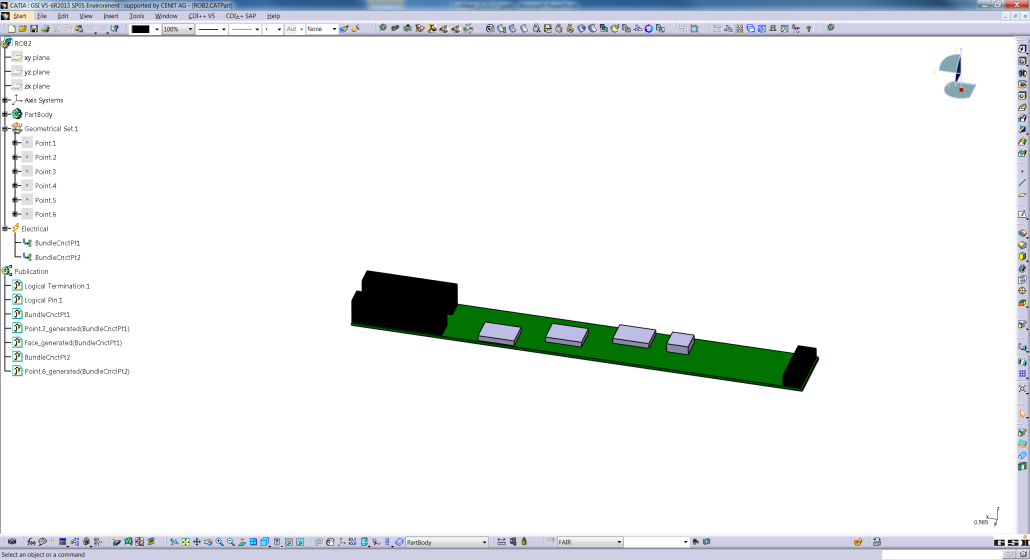 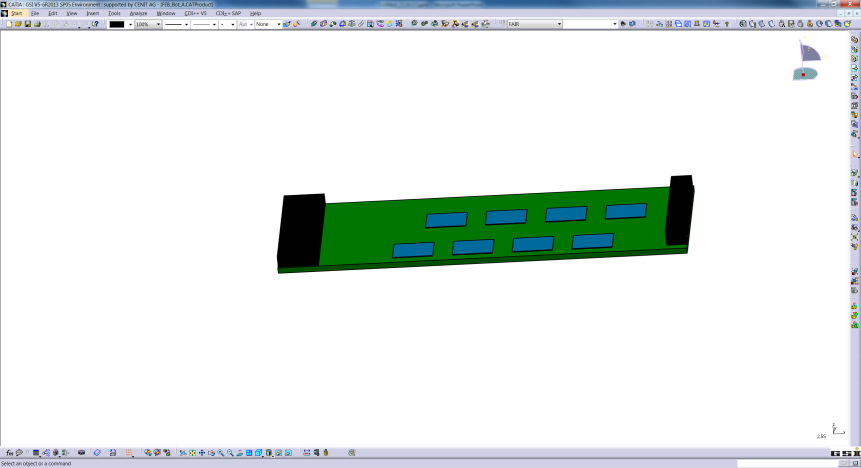 Testing of different types of ladder bearings:
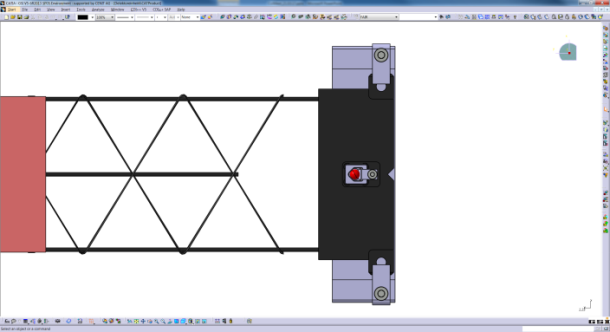 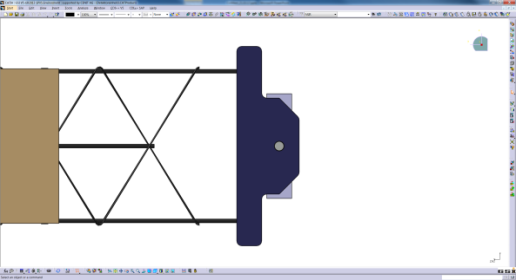 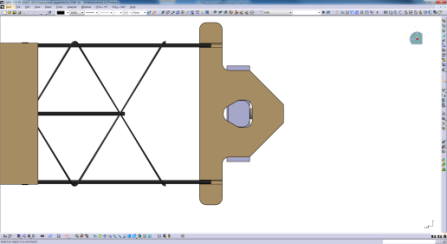 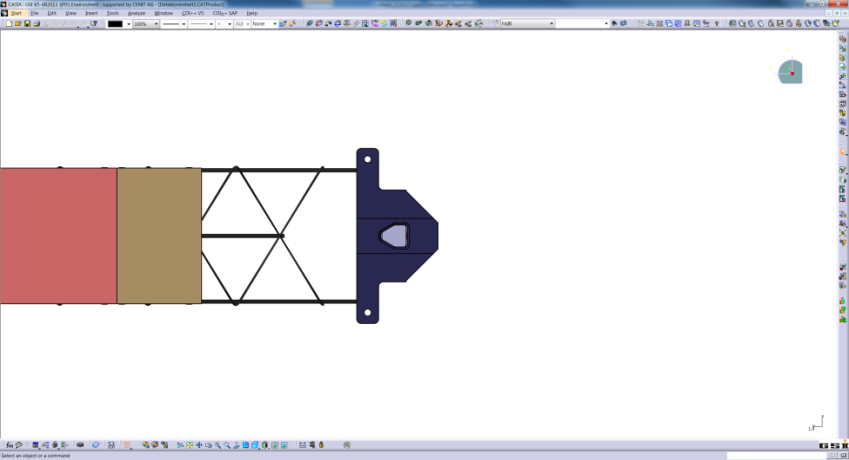 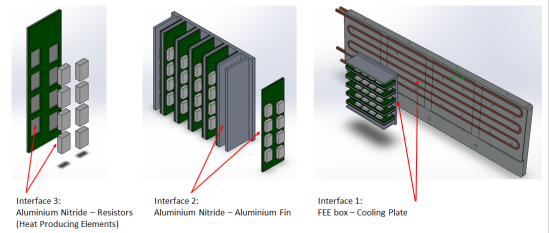 Set-up to study thermal management of FEE 
water cooling   CO2 cooling
CNC pinAl bearing
CNC pinCeramic bearing
Dowel pinAl bearing
Ruby ballFiberglas bearing
14
DPG Münster 2017
J. Heuser - Progress with System Integration of the CBM Silicon Tracking Detector
Development of ladder handling tool
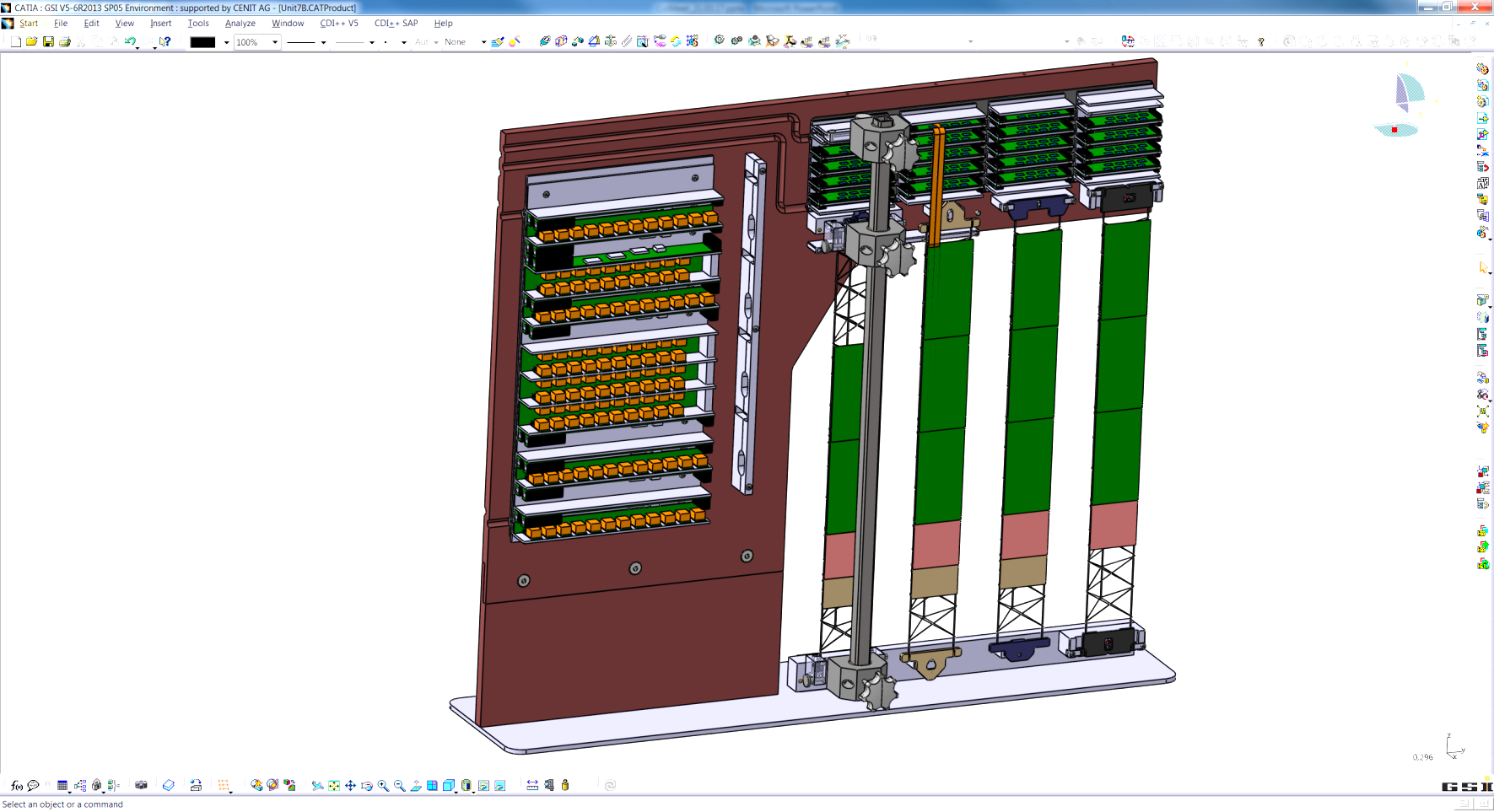 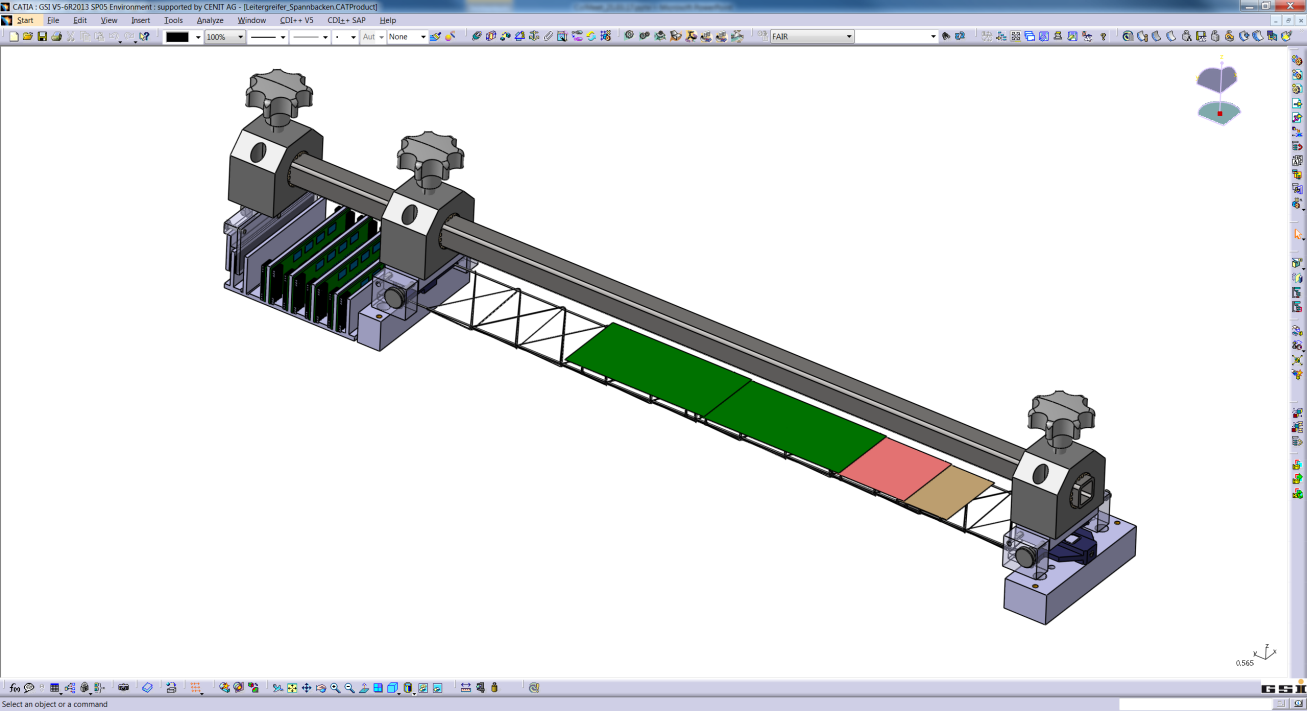 [Square rail and brackets from IGUS]
Holding area
Longitudinal bearing fixture
FEB Box fixture
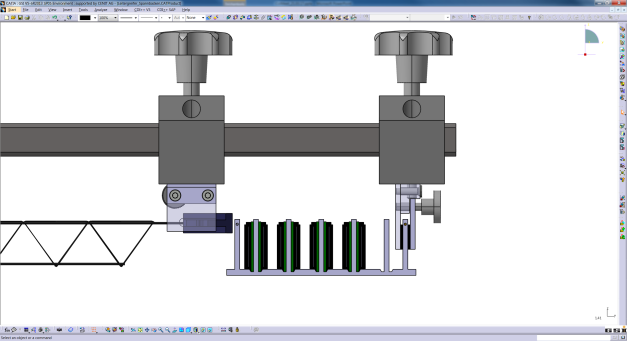 Lateral bearing fixture
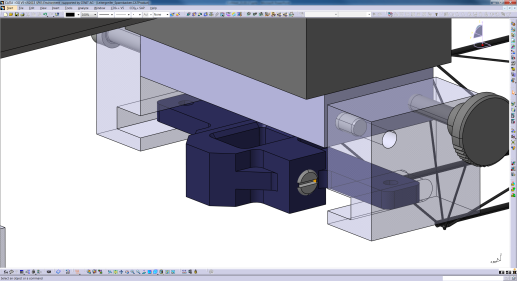 Design issues:
Stress free ladder handling
Variable length for multiple ladder types
Mounting and dismounting from Master jig to C-Frame
Sufficient precision
Easy handling
Status
First prototype assembled
Tests ongoing
Mounting of Mock-up ladders planned
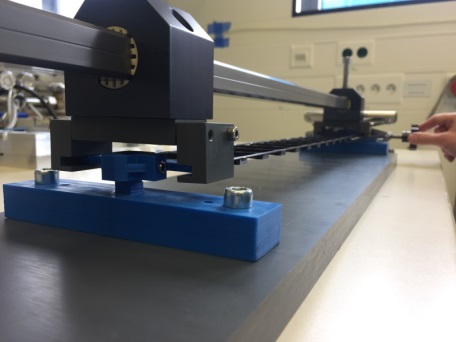 15
DPG Münster 2017
J. Heuser - Progress with System Integration of the CBM Silicon Tracking Detector
LV/HV powering scheme
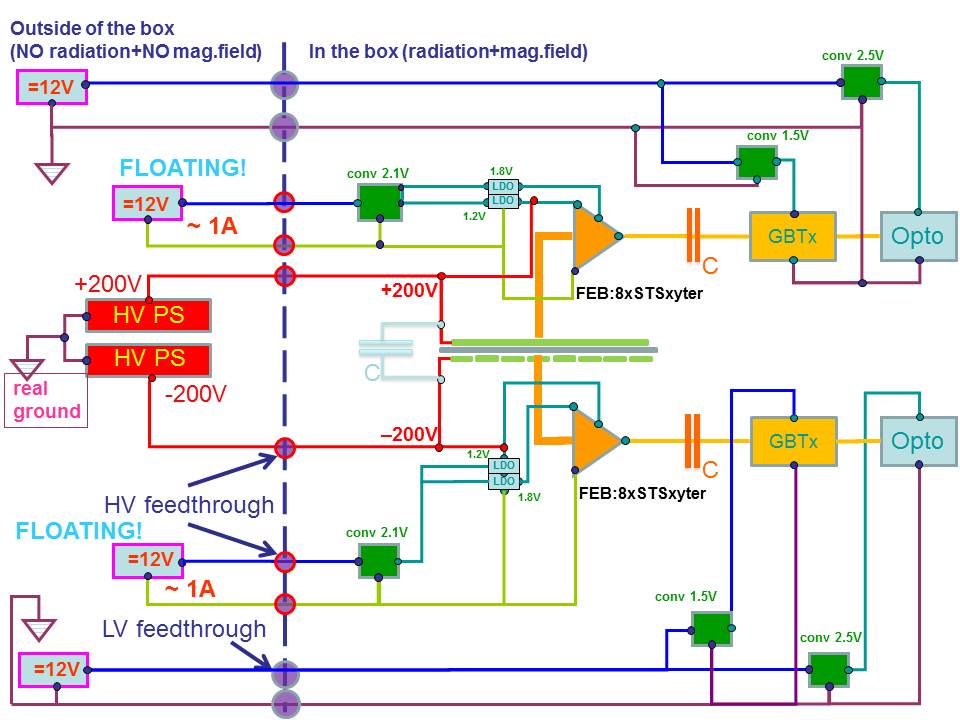 Sensor bias:± 200 V, common ground
FEE floating  
ASIC powering:  ~ 2.2 V, ca. 4 A (per FEB) by a FEAST DC/DC converter 
Two LDOs convert to 1.8 V (digital) and 1.2 V (analog) 
12 V, ca. 1 A, and HV are delivered from outside STS
16
DPG Münster 2017
J. Heuser - Progress with System Integration of the CBM Silicon Tracking Detector
Summary
Challenges of CBM-STS system integration: 
precision assembly and mounting of its components, to yield the final spatial resolution 
fast front-end electronics requires efficient cooling (CO2) 
cold operation of sensors  requires thermal enclosure 
routing of services 
installation in dipole magnet 
Module assembly: fully developed, dummy modules produced. 
FEB under development for functional modules 
Ladder assembly: procedure and tooling under development
System integration: 
CAD well advanced, in concept and detail 
¼ unit demonstrator and cooling demonstrators under construction 
electronics & powering components being produced
open topic: beam pipe section in STS 
Aim to advance system integration towards production readiness in 2018.
17
DPG Münster 2017
J. Heuser - Progress with System Integration of the CBM Silicon Tracking Detector
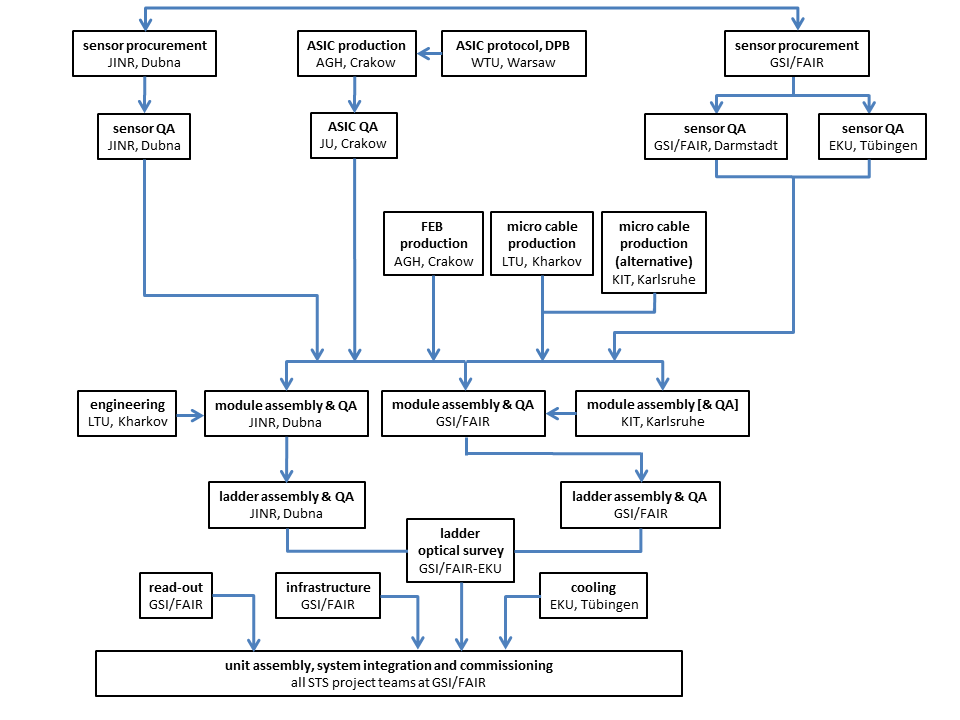 STS assembly and integration flow
18
DPG Münster 2017
J. Heuser - Progress with System Integration of the CBM Silicon Tracking Detector
Key project institutes:
GSI-FAIR, Darmstadt, Germany
JINR, Dubna, Russia 
Univ. Tübingen, Germany
KIT, Karlsruhe, Germany
AGH, Cracow, Poland; JU, Cracow, Poland;     WUT, Warsaw, Poland  
Assembly Centers: GSI-FAIR, JINR -VBLHEP
19
DPG Münster 2017
J. Heuser - Progress with System Integration of the CBM Silicon Tracking Detector